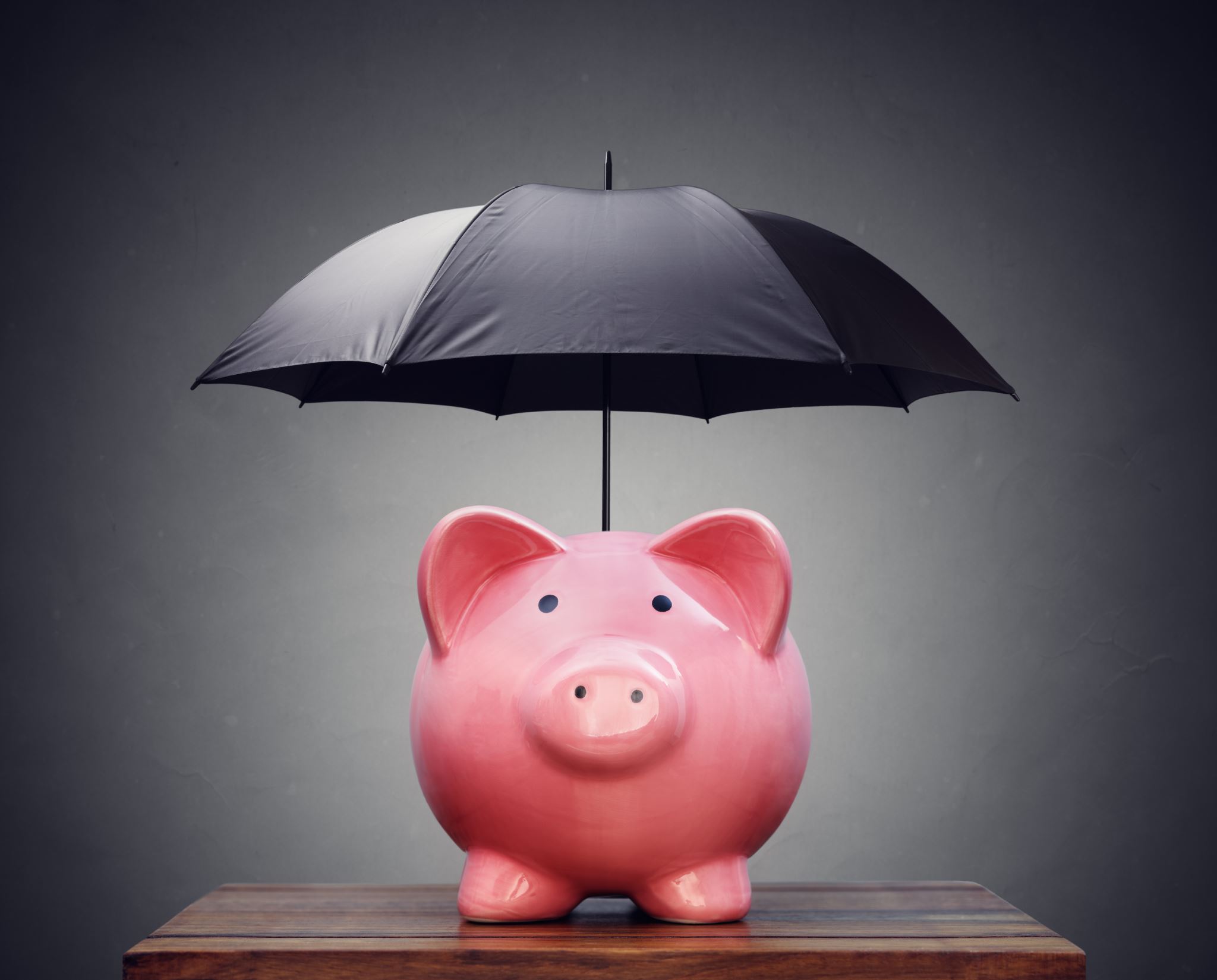 Retirement basics
By: cobb county 4-h lifesmarts team
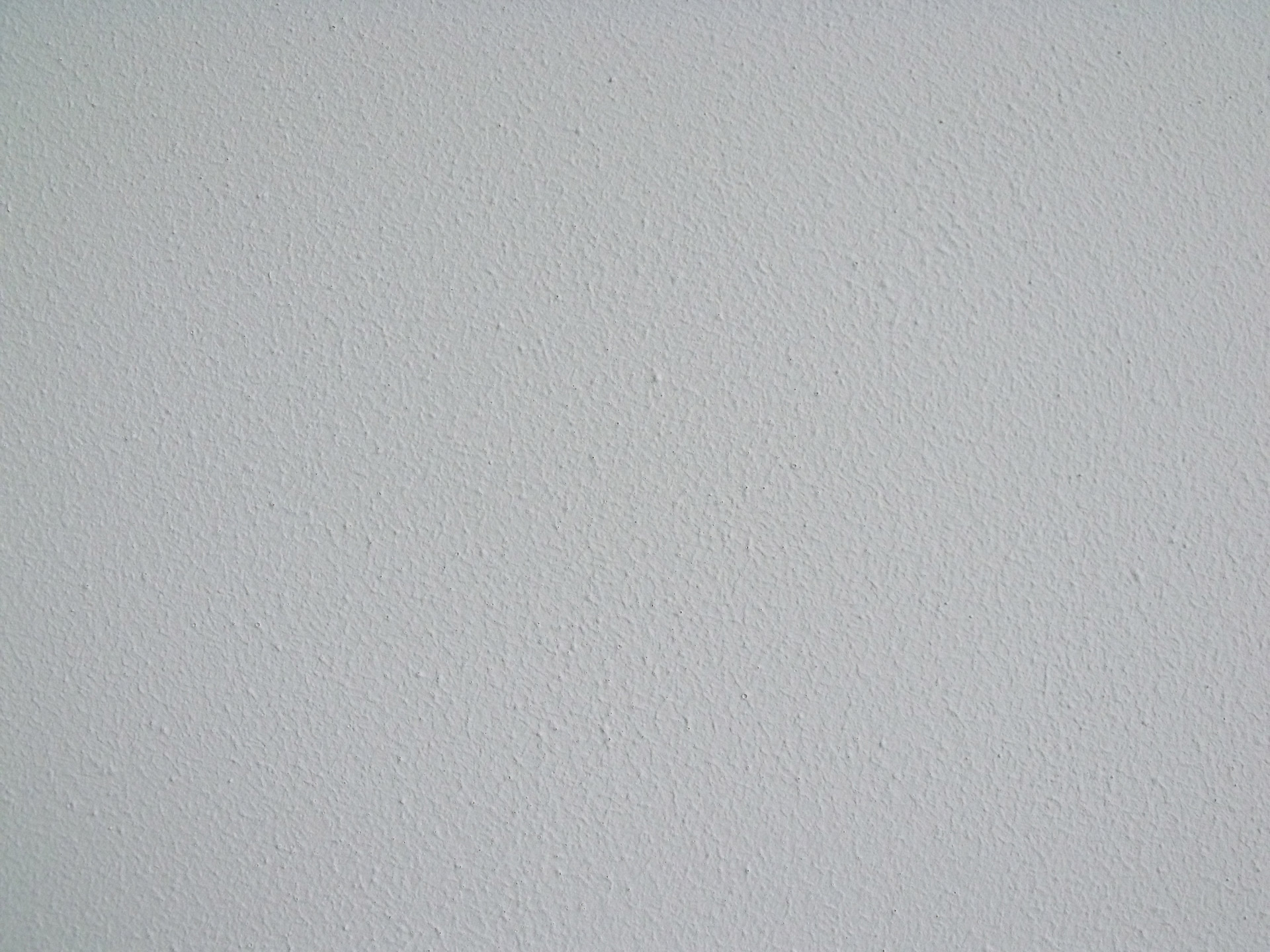 What is retirement?
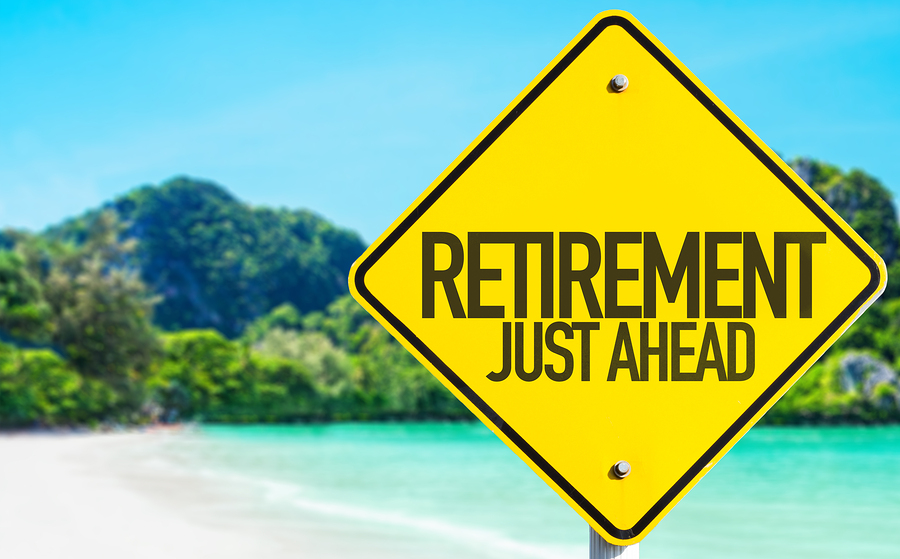 Why retirement?
Other Key Terms
Why start Planning now?
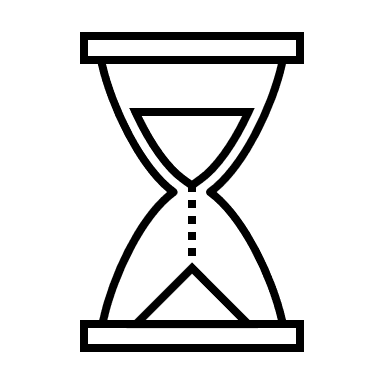 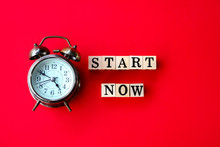 Thinking about retirement now allows for adequate time to plan and make decisions on the type of lifestyle you plan to have in retirement.
Saving even just a small amount per month can quickly add up overtime.
When first entering the workforce, it is important to be aware of the employer-sponsored savings accounts towards retirement.
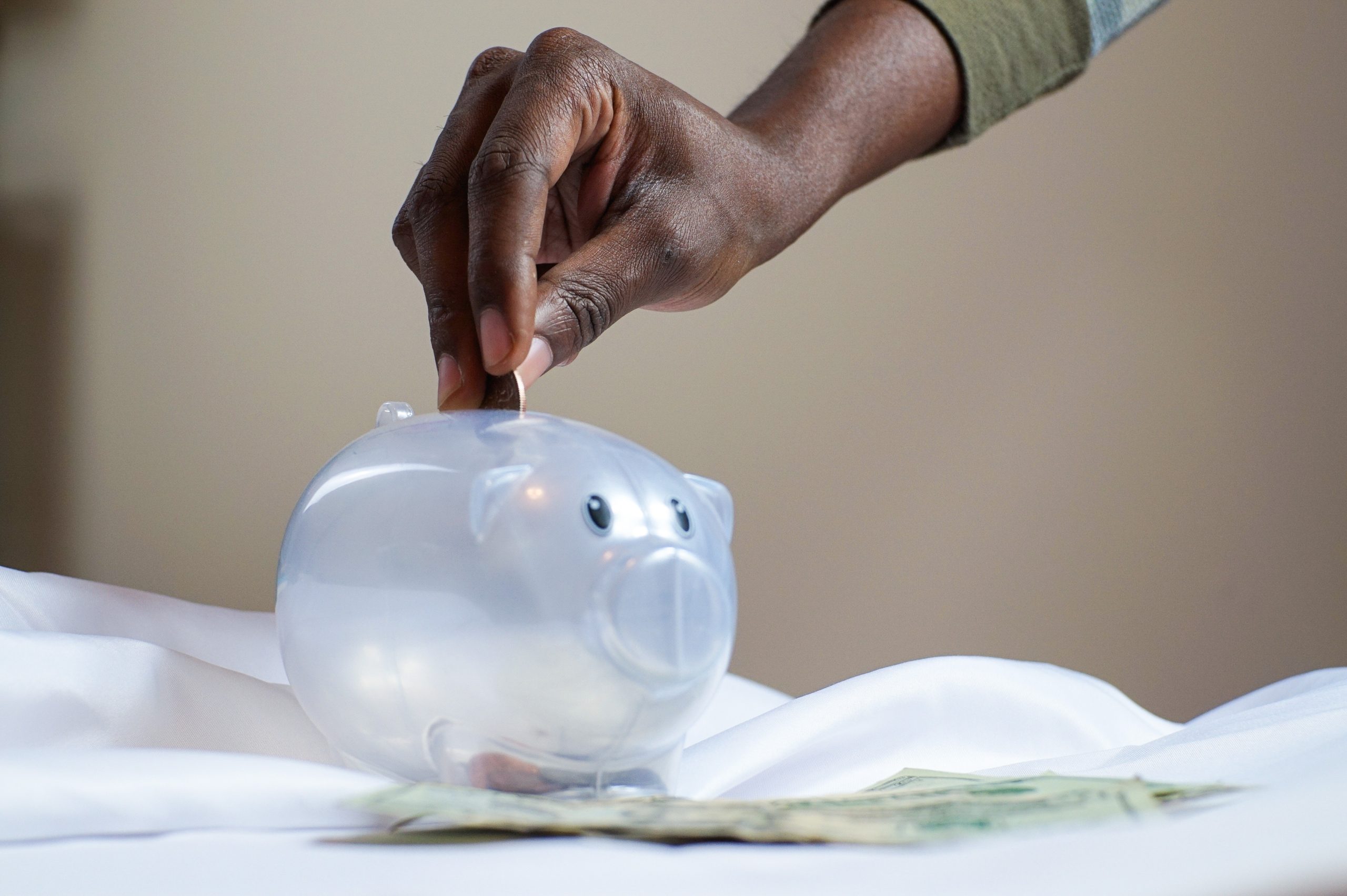 Choosing the right retirement plan
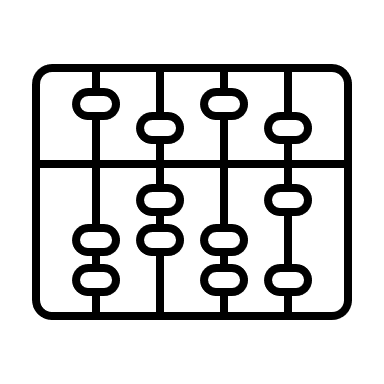 The right retirement is all about what you want/need and what works best for you.
A few programs include:
 Payroll Deductions: Employees contribute to an IRA through payroll deductions.
 Salary Reduction Simplified Employee Pension: Employers make contributions to their own IRA and the IRAs of their employees.
 401(k) Plan: Employees defer some of their salary.
 Profit-Sharing Plan: Gives employees a share in the company's profits based on earnings.
 Money Purchase Plan: Retirement plan that requires companies to contribute a specific percentage.
 Defined Benefit Plan: Provides a fixed, pre-established benefit for retiring employees.
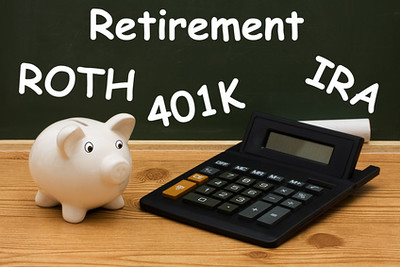 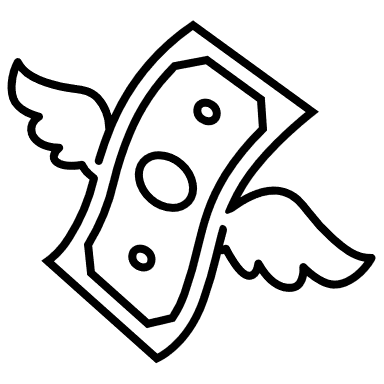 Investing vs SavingWhich is best for you?
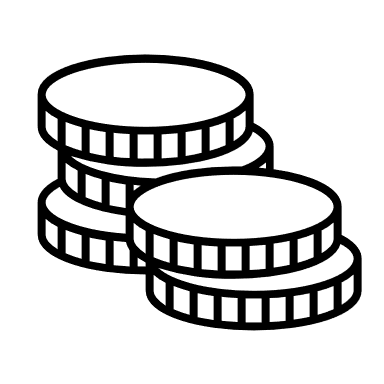 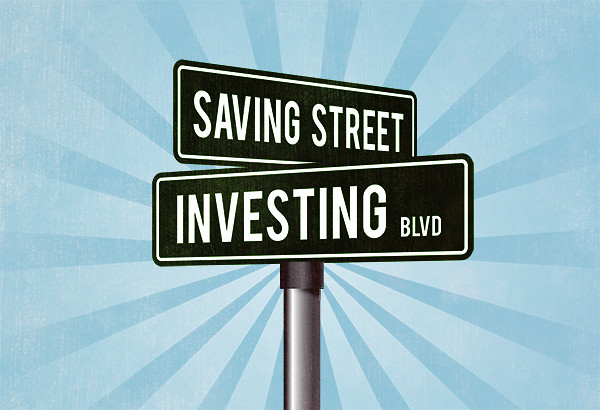 Saving means that you are setting funds aside for future use. With a savings account you can also gain interest, increasing the money in the account. Simple interest accumulates on the principal amount that is invested, whereas compound interest accumulates on the principal and the interest of other previous periods.
Investing involves putting funds in an asset with the expectation of that asset appreciating but the risk of it not.
The 4% rule of retirement
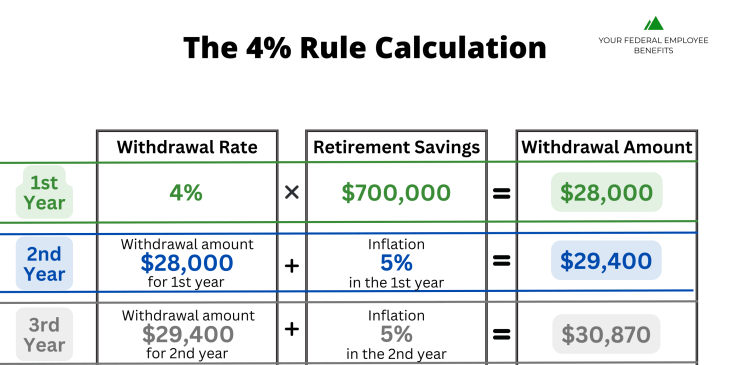 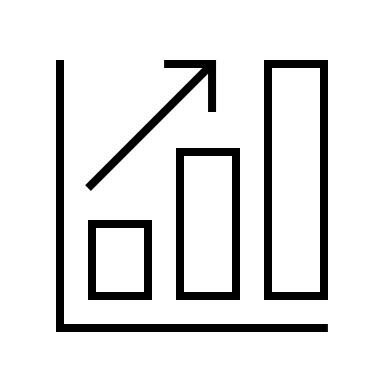 sources
Ready to secure your future? 
         Get started now with 
               just one click!
https://www.forbes.com/advisor/retirement/retirement-planning-checklist/
https://www.investopedia.com/terms/r/retirement.asp 
https://www.aarp.org/retirement/planning-for-retirement/info-2023/never-too-late-to-start-saving.html 
https://www.ssa.gov/pubs/EN-05-10377.pdf
https://money.usnews.com/money/retirement/aging/articles/common-retirement-goals
https://myucretirement.com/Resource/222
https://lifesmarts.org/resources/content-vocabulary-of-the-week/
https://www.aarp.org/retirement/retirement-calculator/
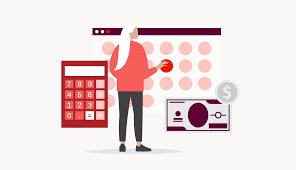